Enseignement de spécialité 
Histoire, géographie, géopolitique, sciences politiques
Les objectifs, les principes
Donner aux élèves des clés de compréhension du monde passé et contemporain sur le plan des relations sociales, politiques, économiques et culturelles.
[Speaker Notes: Lecture du code couleur :
Rouge = les différentes approches disciplinaires autour de grandes thématiques du programme et présentés dans la diapositive 3 (axes de contenu)
Bleu = des exemples de compétences mises en œuvre au sein des disciplines. Elles croisent avec d’autres disciplines du tronc commun ou d’autres spécialités. Ces compétences sont aussi à mettre en lien avec les attentes du supérieur.
Vert = Les notions et concepts étudiés dans les grandes thématiques du programme.]
Les grands axes de contenuen classe de première
Entrer dans le fait religieux
comprendre les relations entre Etats et religions
Entrer dans les pratiques d’information
explorer les enjeux de l’information, des médias et des modes de communication
Entrer dans les relations internationales
étudier les divisions politiques du monde, les frontières
Entrer en géopolitique
analyser les fondements, les marqueurs et les dynamiques des puissances internationales
Entrer en politique
entraîner les élèves à identifier un régime politique, la démocratie
Analyser les dynamiques des puissances internationales : un objet géopolitique
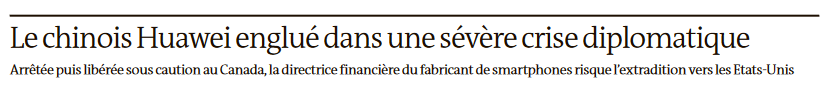 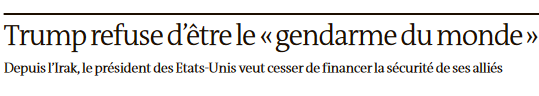 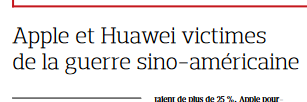 géants du numérique et Etats
soft
recomposition
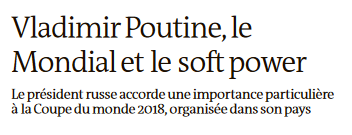 power
Exercer et montrer sa puissance
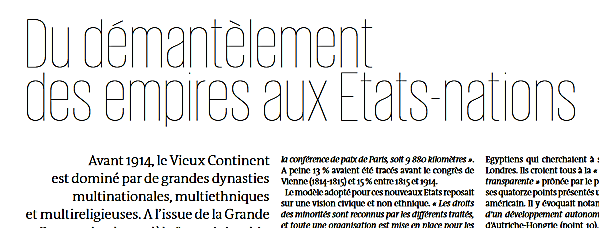 lieux et formes
déclin
essor
de la puissance
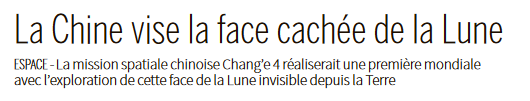 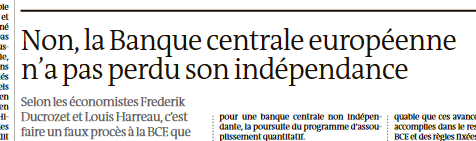